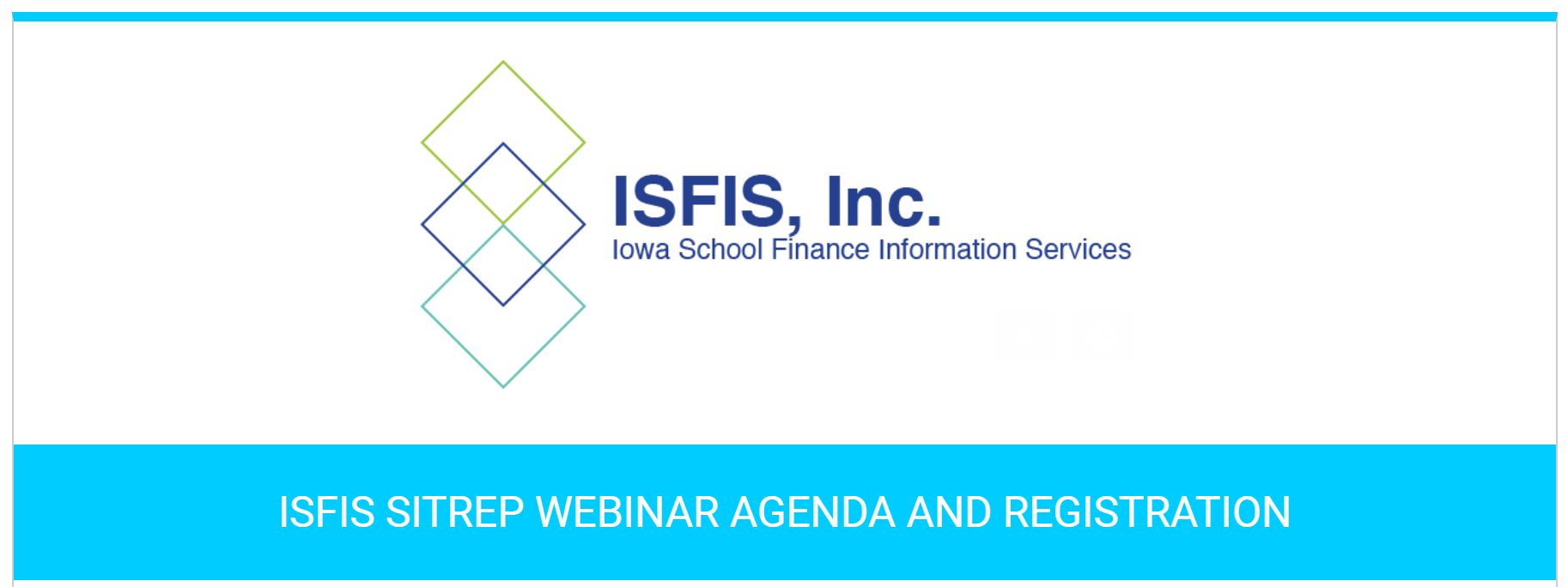 Mandates, Changes in Practice and Policy Requirements from the 2023 Legislative SessionHF 604 Discipline and Removal from Classrooms
© Iowa School Finance Information Services, 2023
1
HF 604 Legislative Intent
Schools must keep staff and students safe
A clear reporting policy for threats or acts of violence will help:
Parents will better understand it
School staff will have clear direction to report
Failure to report results in an Ethics investigation and potential loss of license
The State Ombudsman may investigate if there’s a concern that reporting isn’t happening
Teachers and other staff would benefit from knowing what training is required by the state and federal governments
2
HF 604 Discipline and Removal from Classrooms
Requires DE to produce a list of code/rule references for all required professional development (PD) and training. Requires schools districts to notify staff of the state/federal requirement for the PD or training (including Chapter 284 Teacher Quality).  
FYI: there is a list last updated in 2021 on DE’s website (recent changes such as dyslexia training and mandatory reporter training are not yet included.) https://educateiowa.gov/documents/iowa-professional-development-model/2021/09/reference-guide-required-staff-development
3
HF 604 Discipline and Removal from Classrooms
Beginning July 1, 2023, requires school districts to give copy of Iowa Code 280.21 to teachers with an initial contract and annually with contract renewal. (280.21 is the Corporal Punishment statute which identifies under what conditions it is appropriate for school employees to lay hands on students.)
It is important to your school district that both staff and students are safe at school.  You no doubt have other local policies giving direction and expectations regarding reporting incidents of violence in the classroom.
4
HF 604 Discipline and Removal from Classrooms
Define threat: credible or believable threat?  DE model policies may or may not include qualifiers. What is reasonable?
Requires DE to develop and distribute to school districts and charter schools model policies that, if adopted, satisfy the district’s or charter school’s responsibilities under section 279.79 relating to the discipline of a student threatening violence or causing an incident of violence that results in injury or property damage or assault.
Requires school boards to adopt a discipline policy and states what must be in the policy
Requires the policy to be posted on the school’s website and in the student handbook
Requires the parent to acknowledge receipt of the student handbook, either in writing or electronically.
5
Student Handbook Requirements
6
HF 604 Incident or Threat Reporting
Requires the Iowa State Ombudsman to investigate a complaint by a BOEE licensed individual related to violence in the classroom, including retaliation regarding reporting. The Ombudsman must provide a report to DE & BOEE and keep the complainants’ identity secret.
Requires classroom teachers to report threats or incidents of violence resulting in injury, property damage or assault by enrolled students to either the principal or a lead administrator within 24 hours (your local policy will include to whom to report.)
Allows the teacher to notify the parent of the offending student or the parent of a student threatened or injured. 
Requires principal/lead administrator to notify parents, of both the offending student and the student threatened or injured, within 24 hours after the classroom teacher reports the incident.
7
HF 604 Incident or Threat Reporting
Prohibits retaliation for disclosing information to any public official or law enforcement agency, including the Ombudsman, if the employee/contractor reasonably believes the information evidences a violation of law, rule, mismanagement, gross abuse of funds, abuse of authority, or substantial and specific danger to public health or safety. 
Defines “disciplinary action” that is prohibited retaliation to include termination of employment or the contractual relationship, suspension from employment, demotion,                            financial penalties, failing to take action regarding an                        employee’s or contractor’s promotion or proposed promotion, failing to provide an advantage in employment or the contractual relationship, and written or verbal reprimands.
Look to review of your local whistle-blower policy.
8
HF 604 Local Implementation
Copy of IC 280.21 Corporal Punishment Statute effective July 1, 2023 – if contracts were given to teachers prior, technically not required to include the Code section, but there is no harm in giving it to them at the start of school. New hires or contract renewals after July 1 would require a copy of the Code section. 
Expect your district to undergo a review of existing local policies for any contradictory or newly required components (specifics in reporting violence or threats of violence, whistle-blower protection policies, training requirements, etc.)
Student handbooks: you do not have the model discipline policies yet. Once those are available, it typically takes a few months locally to change your existing policy.
It’s OK to proceed with a signed receipt by the parent, written or electronic, of the student handbook during this registration cycle.
9
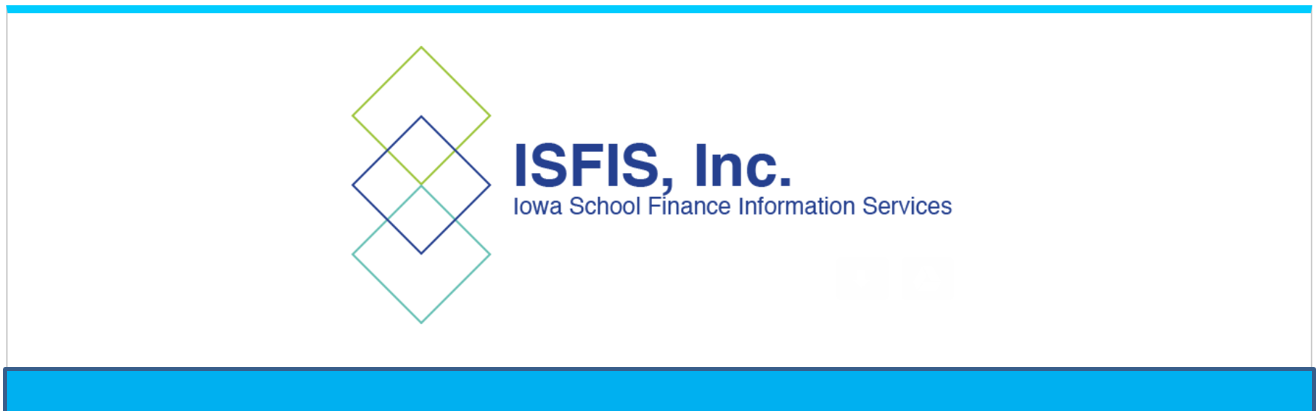 Margaret Buckton , ISFIS – Partner
UEN Executive Director, 
RSAI Professional Advocate
Cell: 515-201-3755
margaret@iowaschoolfinance.com
Larry Sigel, ISFIS – Partner
Cell: 515-490-9951
larry@iowaschoolfinance.com
We are here to help!
ISFIS, Inc., 1201 63rd Street, Des Moines, IA, 50311, (515) 251-5970, www.IowaSchoolFinance.com
10